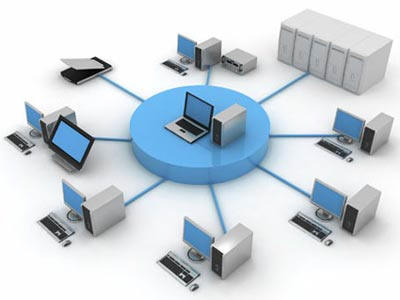 KLIJENT - SERVER
Klijent- server model
	predstavlja vrlo popularan oblik LAN mreže.
	U ovom modelu korisnici, odnosno njihovi računari ili programi nazivaju se klijentima.
Ovaj sistem predstavlja mrežu koja se sastoji 
	od više klijenata (PC računara ili programa)
 i jednog ili više posebnih računara ili programa tzv. servera.
Server ima dva osnovna zadatka:

pruža usluge klijentima računarima, odnosno programima, i

nadgleda funkcionisanje mreže
 
Klijent može da bude ili računar ili program!
Da bi mogao da obavlja postavljene zadatke, server računar mora da ima znatno jači procesor i mnogo veću memoriju od klijenta računara.

Usluge koje server pruža klijentima računarima ili programima sastoje se u tome što on za klijente, na njihov zahtijev, obavlja poslove koje oni nijesu u stanju da realizuju zbog nedostatka procesorske snage i/ili nedostatka memorijskog prostora.
Zavisno od usluge koju obavljaju, serveri se dijele na:
	Fajl servere (file server)
	servere baza podataka (database server)
	servere specijalne namjene,  u koje spadaju serveri za pristup (access servers) i serveri za štampanje (print servers)
Serveri za datoteke (file server)
Server za datoteke i štampanje upravlja pristupom korisnika i korišćenjem datoteka i štampača kao resursa. 

Dokument sa kojim želimo da radimo, a koji se čuva na serveru za datoteke i štampanje, učitava se u memoriju našeg računara, tako da možemo lokalno da ga uređujemo i koristimo. 
Ova vrsta servera služi za čuvanje datoteka i podataka.
Neke od funkcija data servera
Skladištenje podataka na jednom mjestu.
Brz pristup fajlovima sa bilo kog mjesta u svijetu preko interneta
Sigurnost podataka, trenutni backup.
Dodjeljivanje prava pristupa fajlovima.
Za svakog korisnika se može definisati kojim fajlovima može ili ne može pristupiti i koje fajlove može da mijenja a koje može samo da čita itd
Print server
Centralizovan sistem upravljanja
Povezivanje većeg broja USB printera na jedan server
Kontrola pristupa printerima
Štampanje sa bilo kog računara u mreži
Štampanje sa bilo kog mesta u svijetu preko interneta
U slučaju servera za datoteke i štampanje, podaci ili datoteke se učitavaju u računar koji ih zatraži. 

Kod servera za aplikacije, centralna logika aplikacije i osnovni podaci ostaju na serveru, a u računar koji je zatražio podatke učitavaju se samo rezultati zahtjeva.
Klijentska aplikacija radi lokalno i pristupa podacima iz serverske aplikacije. 

Umjesto da se u lokalni računar učitava čitava baza podataka, učitavaju se samo rezultati koji se dobijaju kao odgovor na upit.
Komunikacioni serveri
Komunikacioni serveri upravljaju protokom podataka i elektronskih poruka između mreže u kojoj je sam server i drugih mreža, glavnih računara (engl. mainframe) i udaljenih korisnika koji putem modema i telefonskih linija pristupaju serveru. 
E-pošta (E-mail) je važna komponenta savremene komunikacije.
Serveri e-pošte upravljaju razmjenom poruka između korisnika na mreži.
Prednosti serverskih mreza nad mrežom ravnopravnih računara
Instaliranje, konfigurisanje i upravljanje su  kod serverskih mreža znatno složeniji nego kod mreža ravnopravnih korisnika i one imaju brojne prednosti.

Server je napravljen tako da omogući pristup brojnim datotekama i štampačima, uz odgovarajuće performanse i bezbjednost.
Kod serverskih mreža je moguće administriranje i kontrolisanje zajedničkog korišćenja resursa iz jednog centra.
Ovako se resursi lakše pronalaze i čine dostupnijim nego kod mreža ravnopravnih korisnika.
 Bezbjednost je najčešće osnovni razlog opredjeljivanja za serversku mrežu.
Bezbjednost je najčešće osnovni razlog opredjeljivanja za serversku mrežu.

U ovakvom okruženju jedan administrator može da definiše bezbjednost i to, onda, važi za svakog korisnika mreže. 

U zavisnosti od važnosti podataka, moguće je praviti rezervne kopije više puta dnevno ili nedjeljno. Kako su najhitniji podaci centralizovani na jednom ili nekoliko servera, ovaj proces je vrlo jednostavan.